The church and the decline of Rome
17-Church History
[Speaker Notes: Map was here “From Chadwick and Evans, Atlas of the Christian Church” The Spread of Christianity, 300-600]
Reasons for Decline
Rome’s political disorder
  No policy for choosing emperors
  Unending assassinations and fighting
  Economic disorder
  Expense of huge army
  Uncontrolled inflation
  Moral decay
  Laziness and greed
  Moral promiscuity rampant
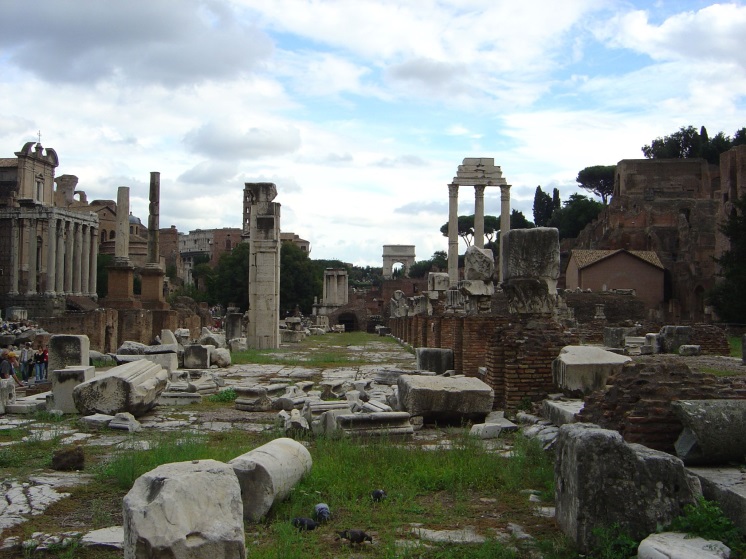 Division of the Roman Empire
[Speaker Notes: Map of Deocletian’s tetrarchy divisions.]
The Barbarians
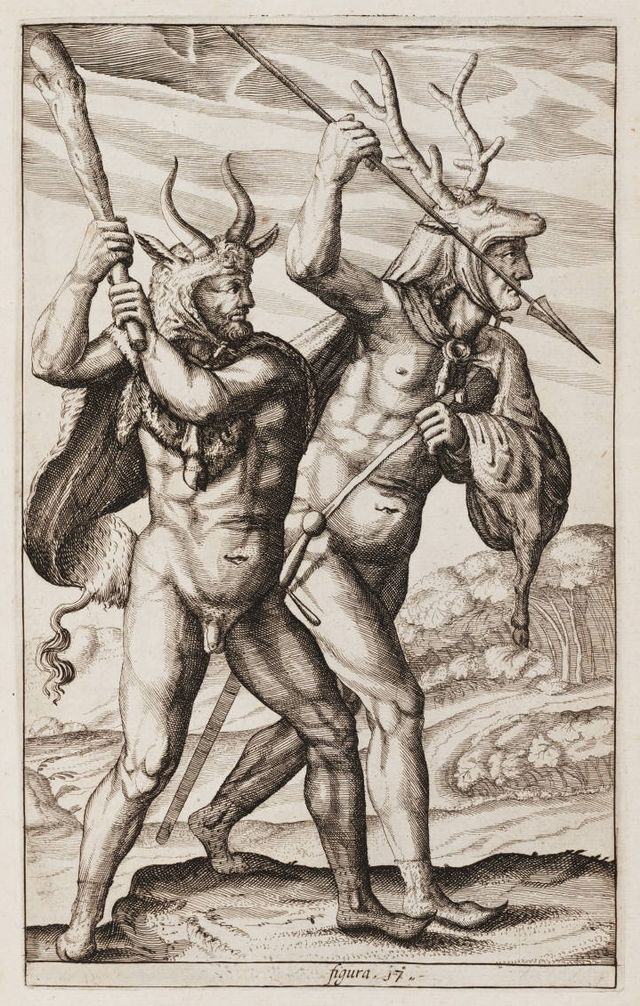 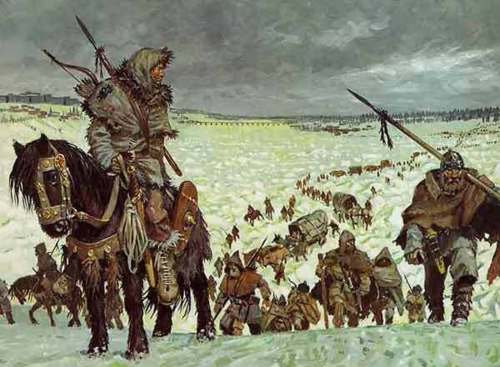 Collapse of the Roman Empire
Fall of Rome—A.D. 476
Eastern half of the empire continues as the Byzantine Empire
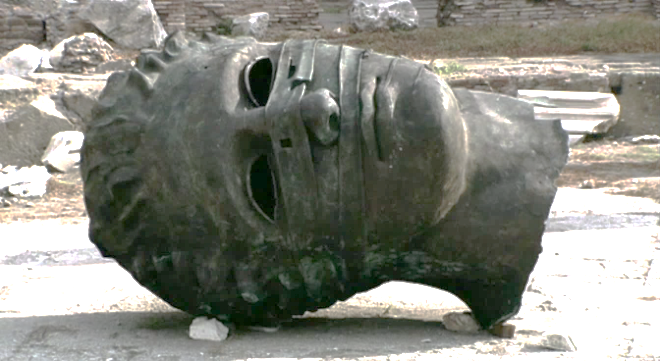 [Speaker Notes: Add map showing area controlled by the Byzantine Empire after the fall of Rome.]
[Speaker Notes: Add map of Europe showing the tribes that controlled the areas around the Eastern Roman Empire in 477 AD]
Effect on Church
As the Western Roman Empire disintegrated, the church assumed much of the Empire’s former role as provider of stability, unity, and authority
Arian or pagan at the time of the invasions, the Germanic tribes converted to the Catholicism of the Roman church over time. 
The Roman Catholic Church was the only institution enjoying widespread respect and authority in western Europe.
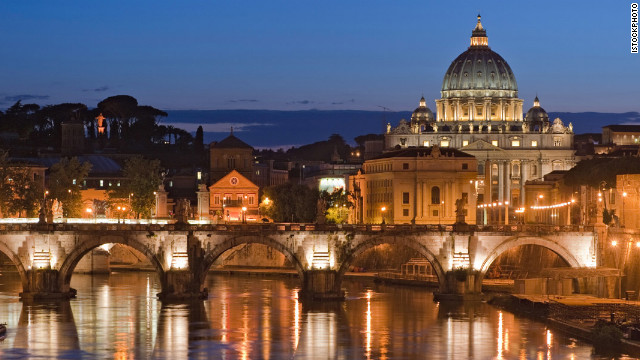